Ejercicio extra Materiales Magnéticos
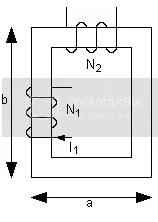 Se tiene un núcleo de un material magnético blando con µr=600. Por dicho material existen dos bobinados como en la figura con N1=400 espiras y N2=1000 espiras. La sección del toroide es cuadrada y de 5cm2 y a=30cm y b=20cm. Sabiendo que la corriente I1 es de 1,5A y que se quiere que el flujo magnético a través del material sea de φ=2.5e-5 Wb, cuánto debe valer la corriente 2 y cuál será su sentido? Calcular también B, H y M en todo el material.
Primero analicemos los datos que tenemos de enunciado y como hacemos para calcular la corriente sabiendo el flujo.
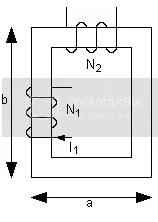 Va a ser la sección transversal del toroide. Después analizaremos el sentido de la normal
Primero analicemos los datos que tenemos de enunciado y como hacemos para calcular la corriente sabiendo el flujo.
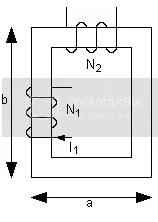 Debemos calcular el campo 1 para poder determinar luego el sentido de entrada de la corriente 2. Si será igual o contrario a la 1.
¿Cómo?
No nos olvidemos que estamos en materiales magnéticos
AMPERE GENERALIZADA
Primero analicemos los datos que tenemos de enunciado y como hacemos para calcular la corriente sabiendo el flujo.
No nos olvidemos que estamos en materiales magnéticos
AMPERE GENERALIZADA
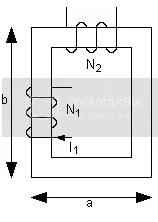 DELGADO
En consecuencia se podría decir que tanto B como H y M serán constantes dentro del material
Primero analicemos los datos que tenemos de enunciado y como hacemos para calcular la corriente sabiendo el flujo.
No nos olvidemos que estamos en materiales magnéticos
y
AMPERE GENERALIZADA
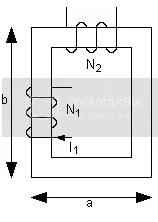 En consecuencia se podría decir que tanto B como H y M serán constantes dentro del material
x
Conociendo la dependencia, debemos determinar el sentido.
Primero analicemos los datos que tenemos de enunciado y como hacemos para calcular la corriente sabiendo el flujo.
No nos olvidemos que estamos en materiales magnéticos
y
AMPERE GENERALIZADA
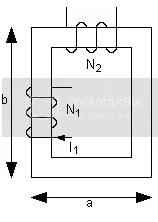 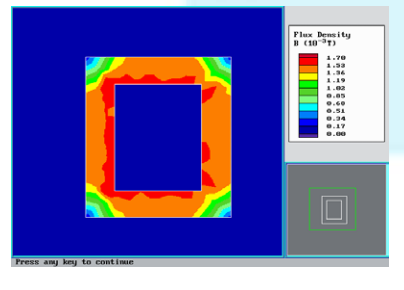 x
Primero analicemos los datos que tenemos de enunciado y como hacemos para calcular la corriente sabiendo el flujo.
No nos olvidemos que estamos en materiales magnéticos
y
AMPERE GENERALIZADA
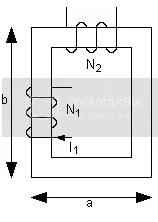 x
Primero analicemos los datos que tenemos de enunciado y como hacemos para calcular la corriente sabiendo el flujo.
No nos olvidemos que estamos en materiales magnéticos
y
AMPERE GENERALIZADA
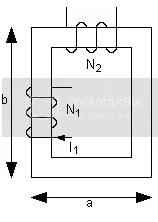 x
Primero analicemos los datos que tenemos de enunciado y como hacemos para calcular la corriente sabiendo el flujo.
y
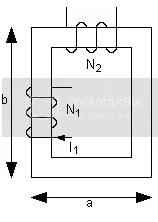 x
Resta ahora analizar cuál configuración de i2 podría cumplir estas características
Primero analicemos los datos que tenemos de enunciado y como hacemos para calcular la corriente sabiendo el flujo.
y
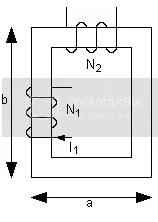 Veamos que hubiese pasado si no estaba el bobinado 2
x
Este resultado esta indicando que la corriente 2 debe circular contraria ya que el flujo solo de 1 es mayor al flujo total. Por lo tanto debo tener un campo contrario al 1 que reste flujo
Primero analicemos los datos que tenemos de enunciado y como hacemos para calcular la corriente sabiendo el flujo.
y
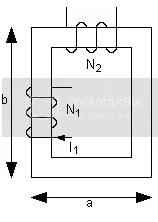 Este resultado esta indicando que la corriente 2 debe circular contraria ya que el flujo solo de 1 es mayor al flujo total. Por lo tanto debo tener un campo contrario al 1 que reste flujo
x
Primero analicemos los datos que tenemos de enunciado y como hacemos para calcular la corriente sabiendo el flujo.
y
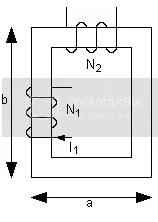 x
Por como está dado el enunciado ambos resultados podrían ser posibles
Primero analicemos los datos que tenemos de enunciado y como hacemos para calcular la corriente sabiendo el flujo.
y
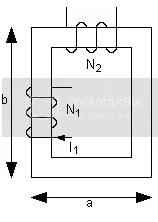 x